Together is Happiness
[Speaker Notes: Notes for Teacher - < Information for further reference or explanation >
Suggestions: <Ideas/ Images/ Animations / Others – To make better representation of the content >
Source of Multimedia used in this slide -  <Please provide source URL where we find the image and the license agreement>]
Together is Happiness
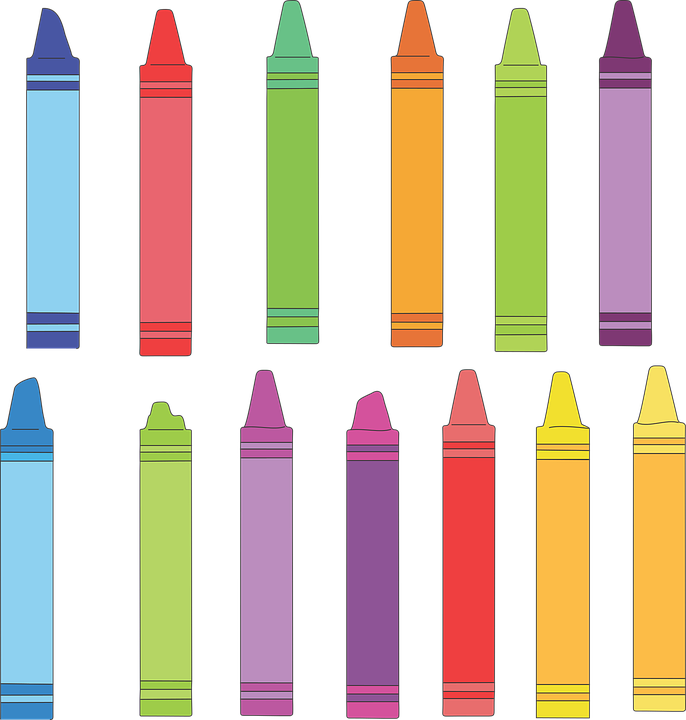 Colours started to 
quarrel….
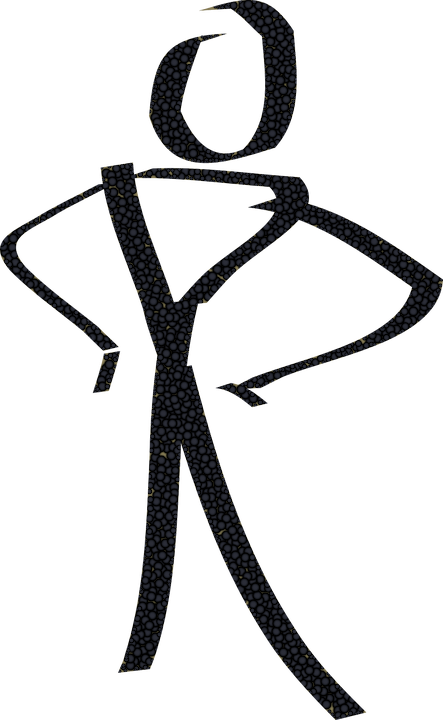 I am 
the best,
important, useful, and favorite….
[Speaker Notes: Notes for Teacher – The collective nouns represent the group of people or things

Teacher asks the children:
·  Children, do you like rain?
·  What is that you can see in the sky only during the rainy season?
 
Answer:
Yes, it is the rainbow that you can see during the rainy season.

Suggestions: <Ideas/ Images/ Animations / Others – To make better representation of the content >
Source of Multimedia used in this slide - 
Colour - https://pixabay.com/vectors/crayon-art-drawing-school-color-2214272/
Man - https://pixabay.com/vectors/figure-person-stick-standing-slim-25590/]
Story  Contd…
INDIGO 
Twilight &
deep waters, silence
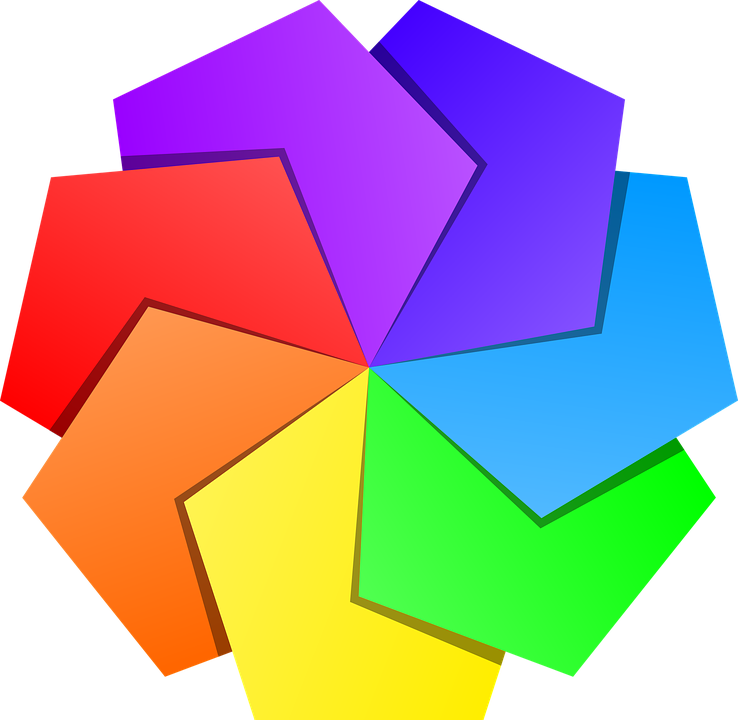 PURPLE 
Authority , 
Wisdom & royalty
RED
Danger, bravery, love & blood
BLUE
 Sky & sea peace & serenity
ORANGE
 Carrots,pumpkins  oranges for health & strength
GREEN
Grass,trees & leaves, life giving plants
YELLOW Sunflower, laughter, gaiety & warmth
[Speaker Notes: Notes for Teacher - < Information for further reference or explanation >
Suggestions: <Ideas/ Images/ Animations / Others – To make better representation of the content >
Source of Multimedia used in this slide -  
https://pixabay.com/vectors/star-pentagons-rainbow-colors-3615972/]
Story Contd…
Story  Contd…
The colours went on quarrelling loudly,
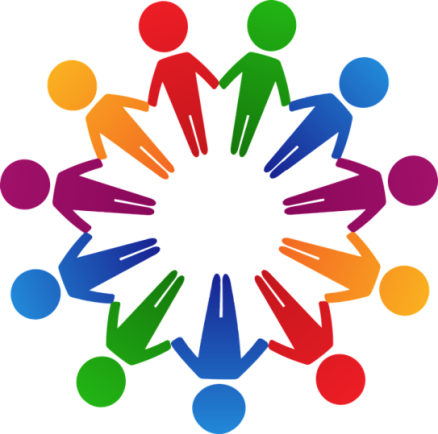 Suddenly there were flashes of lightening and sounds of  thunder!!!
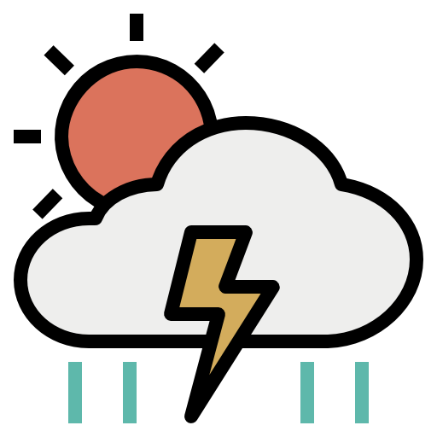 Colours came closer and huddled together to comfort each other.
That is when rain spoke out to them, “Each of you is unique in your own way, all the seven of you should join hands and stretch across the sky to form a beautiful rainbow, as a symbol of peace and happiness.
[Speaker Notes: Notes for Teacher - < Information for further reference or explanation >
Suggestions: <Ideas/ Images/ Animations / Others – To make better representation of the content >
Source of Multimedia used in this slide -  <Please provide source URL where we find the image and the license agreement> 
Thunder: https://www.flaticon.com/free-icon/weather_992289 By geotatah
https://pixabay.com/vectors/circle-colorful-cooperation-1300241/]
Points to ponder/reflect
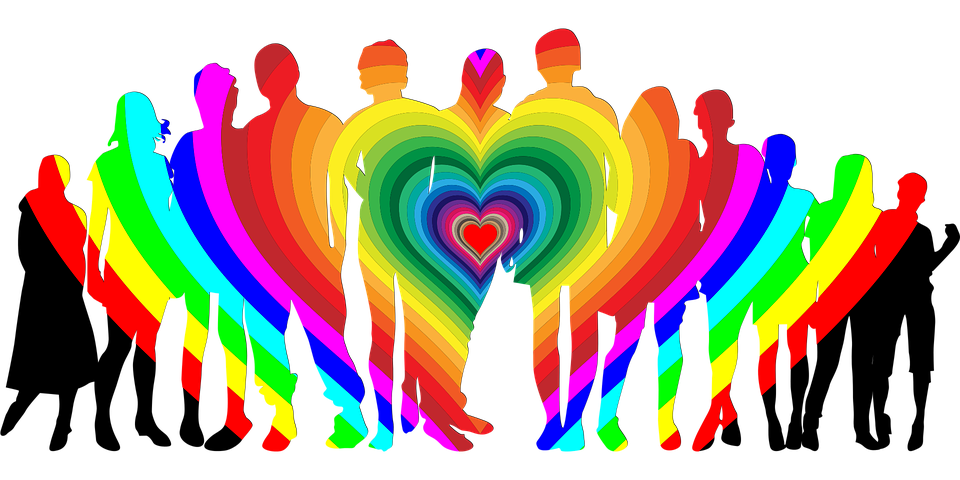 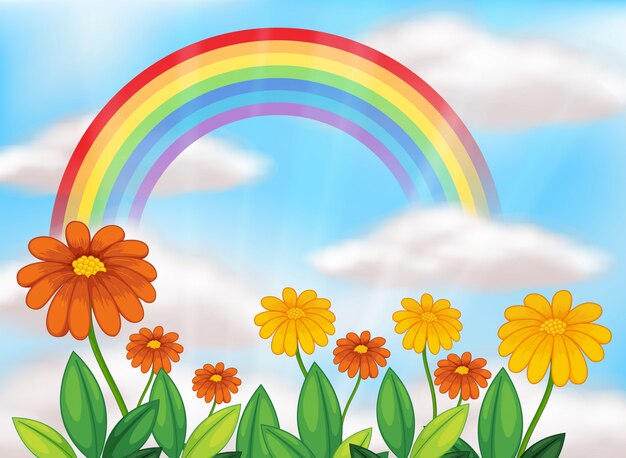 Just like the colours joined together to form a beautiful rainbow, we need to love everyone and live together in peace and harmony.
[Speaker Notes: Notes for Teacher - < Information for further reference or explanation >
Suggestions: <Ideas/ Images/ Animations / Others – To make better representation of the content >
Source of Multimedia used in this slide -  <Please provide source URL where we find the image and the license agreement> 
https://www.freepik.com/free-vector/flower-garden-beautiful-rainbow_2439628.htm attribution to brgfx
https://pixabay.com/vectors/family-love-rainbow-boy-child-2112266/]
MM INDEX
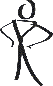 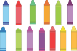 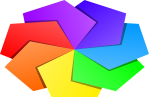 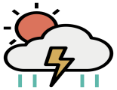 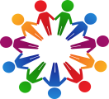 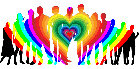 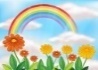 [Speaker Notes: Notes for Teacher - < Information for further reference or explanation >
Suggestions: <Ideas/ Images/ Animations / Others – To make better representation of the content >
Source of Multimedia used in this slide -  <Please provide source URL where we find the image and the license agreement>]